じ   ゅ   ず
お珠数
レジにて
10%OFF
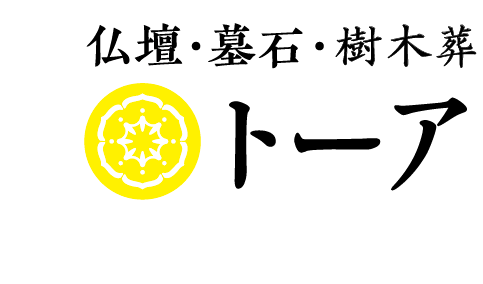 ～8/31まで
アウトレットセール
ワゴン内商品
レジにて半額
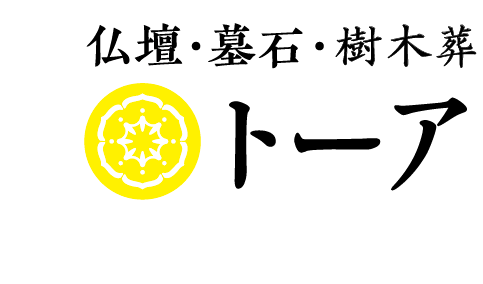 ～8/31まで